Sojourner Truth & Communication
Lindsay Lyons
[Speaker Notes: http://www.youtube.com/watch?v=eUdxsQ0Qsrc - video clip of speech reenactment]
Aim: How does Sojourner Truth’s “Ain’t I a Woman?” help me improve my ability to communicate? Do Now: Are people treated differently because of their race or gender? Agree or disagree and explain your answer. *When you are done, please fold the index card in half hamburger style & write your name & grade on one side.
What does this picture show?
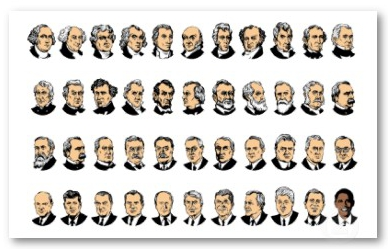 Social Movements
Women’s Rights
Abolition
Led by white women
Led (mostly) by black men
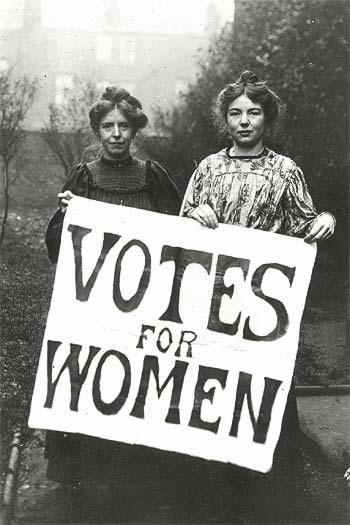 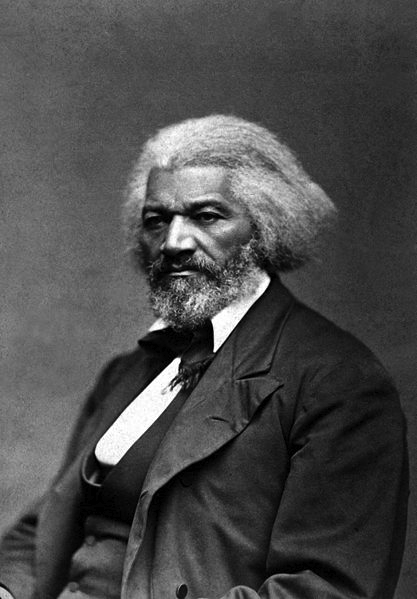 Where did black women fit in?
[Speaker Notes: Women’s movement – middle class, heterosexual]
Tasks: 1. Look for communication skills	* language (words) 	*speech (how she says it)2. Highlight language in the text3. Jot notes on speech in the margin
[Speaker Notes: Give example: dramatic pause (write “pause” or pause button symbol) where she paused.]
What communication skills did you see?
Language (words)
Speech (how said)
Persuasive Writing Activity
Are people treated differently because of their race or gender?  
Use your ideas from the Do Now
Include skills we discussed.  
Look on your worksheet for the # of skills you must include! 
Use the outline on the back of the worksheet to help you.